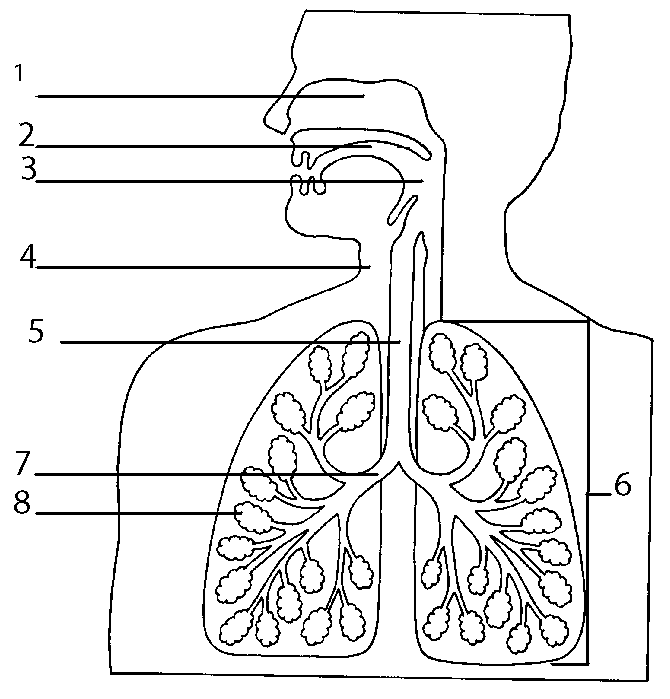 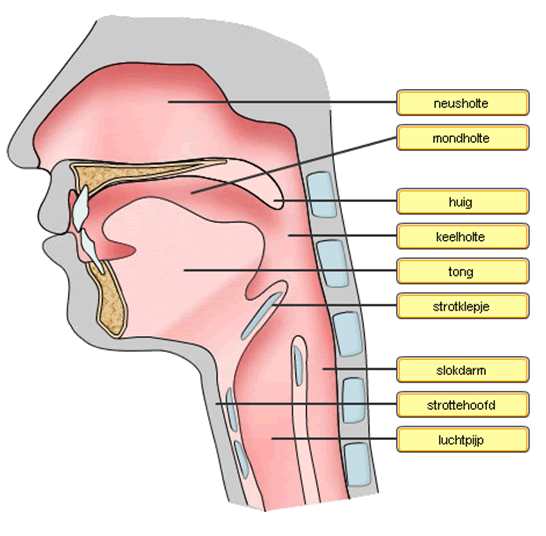 [Speaker Notes: Lucht wordt door de neus of door de mond ingeademd. Via de keelholte en het strottenhoofd komt de lucht in de luchtpijp. De luchtpijp vertakt zich in twee bronchien. De bronchien vertakken zich in fijnere buisjes, de luchtpijptakjes. Elk luchtpijptakje eindigt in een trosje kleine longblaasjes.]
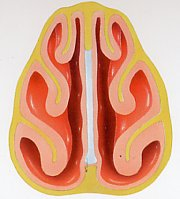 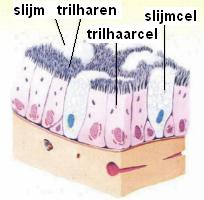 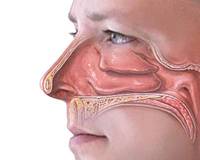 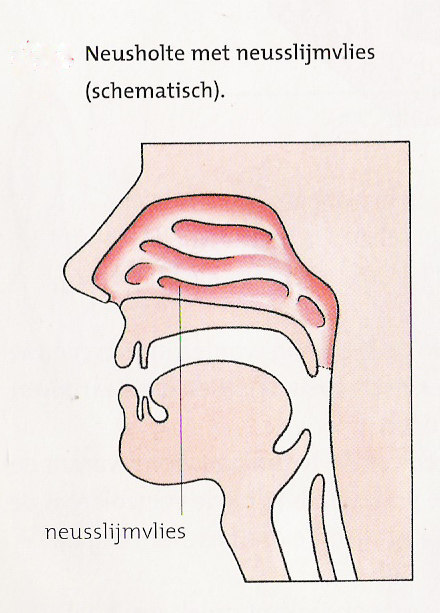 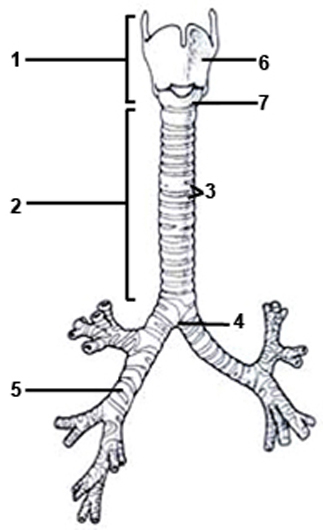 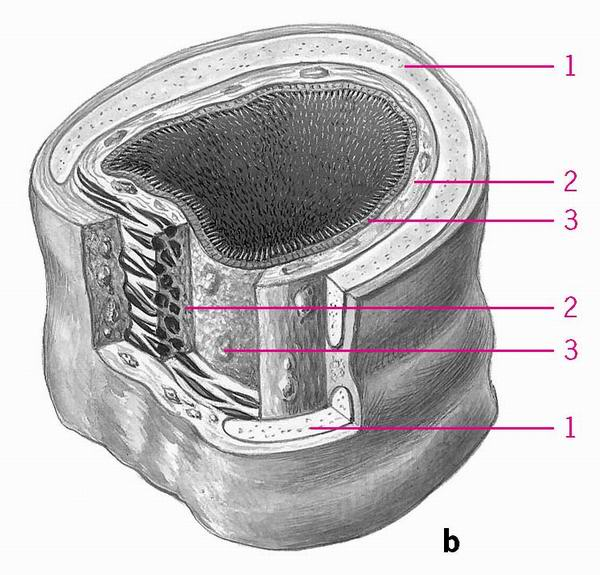 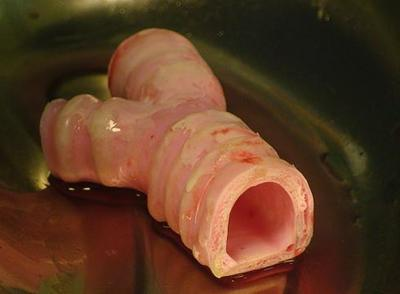 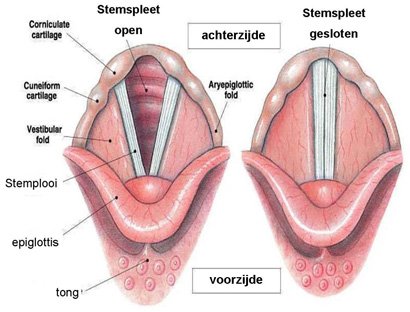 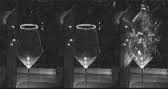 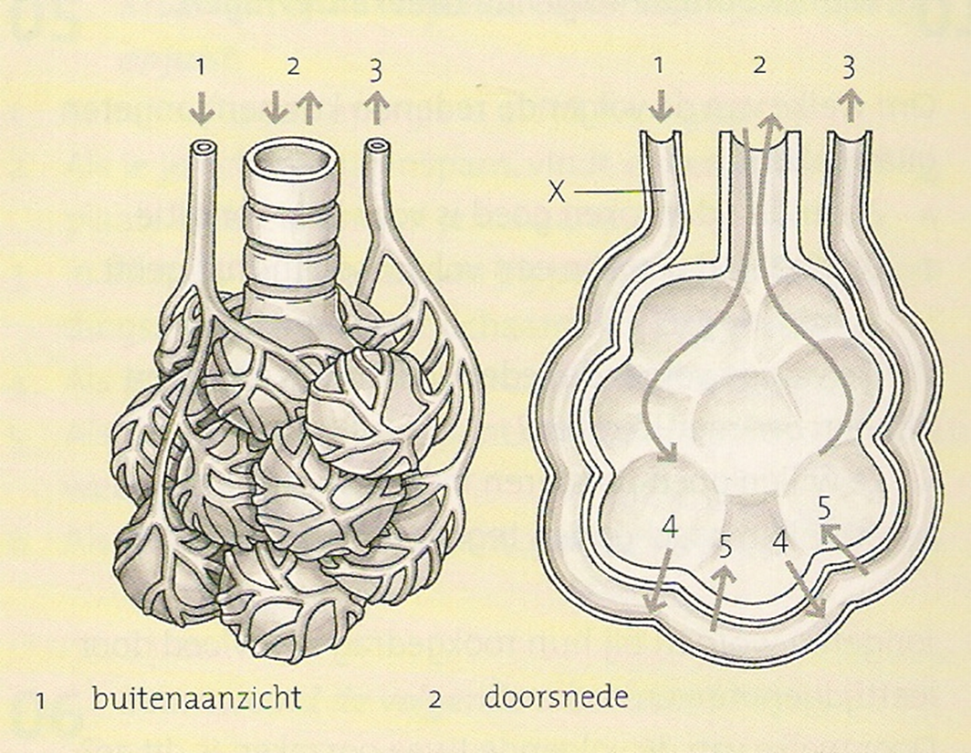 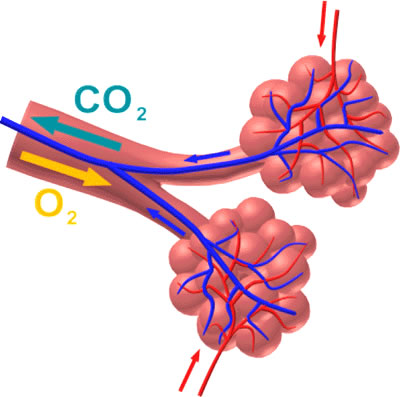 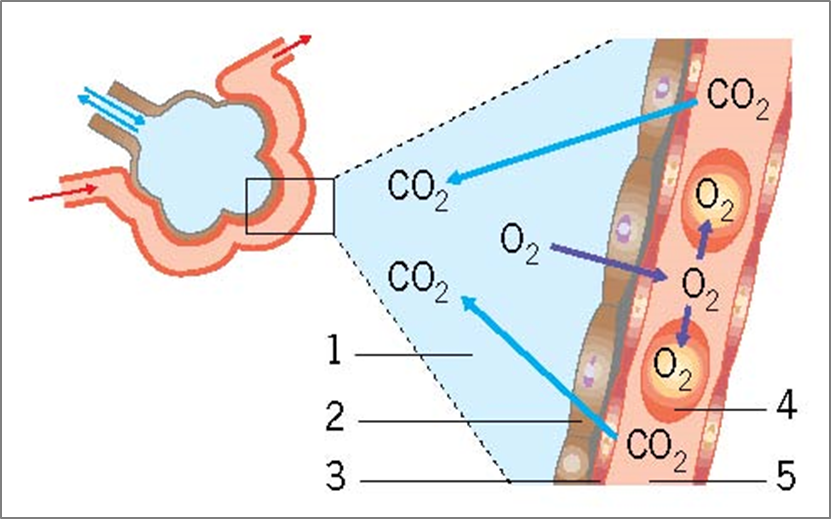 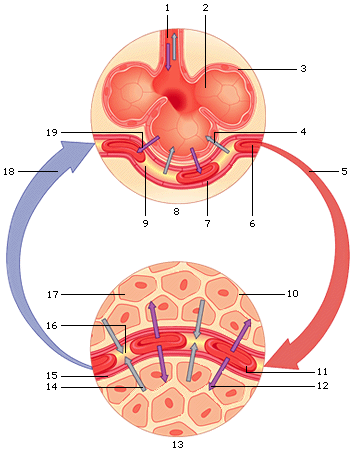